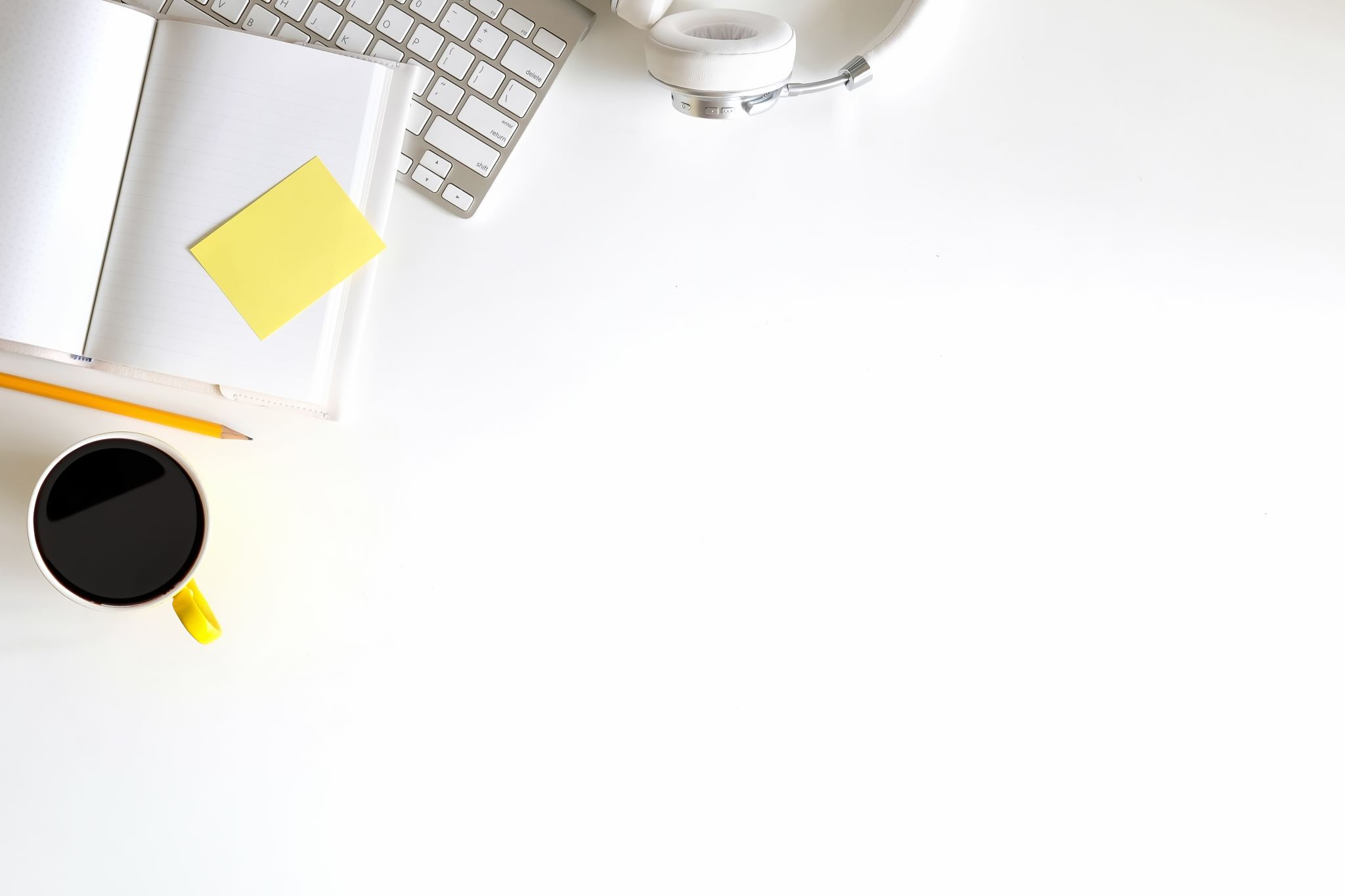 4E
Time series data and least squares regression modelling
[Speaker Notes: https://create.kahoot.it/details/6cee124d-9336-4e06-a07a-05343112b695
https://create.kahoot.it/details/3a316544-a450-4b97-ae47-642f4806a571
https://create.kahoot.it/details/3d83c821-1c93-4ae8-b773-dd590cea2002
https://create.kahoot.it/details/5658ab49-804f-4618-af68-51d8065abdff
https://create.kahoot.it/details/01305a2e-ceb2-426b-90ba-61e36af1f8a7]
Seasonal Index
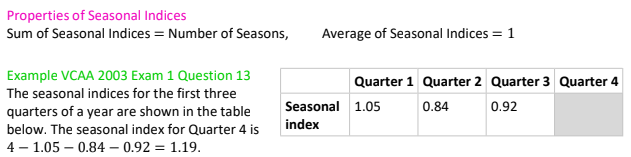 Seasonal Index
Seasonal Adjustment / De-Seasonalising / Correcting for Seasonality
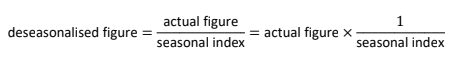 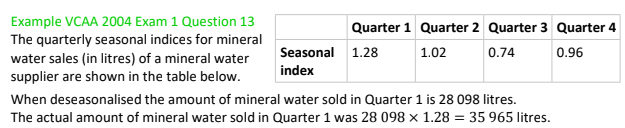 Seasonal Adjustment / De-Seasonalising / Correcting for Seasonality
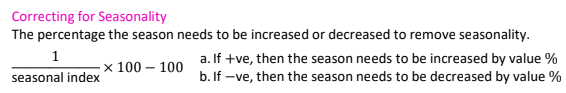 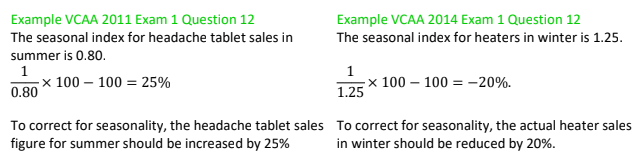 Fitting a trend line
Fit a trend line to the data in the following table, which shows the number of government schools in Victoria over the period 1981–92 and interpret the slope.
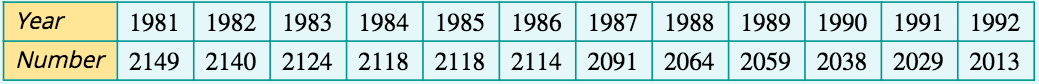 Number of Schools
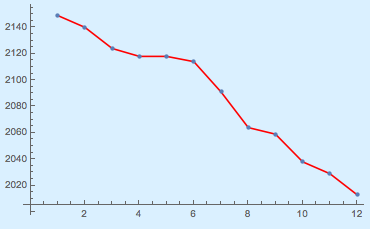 Replace Y with RV
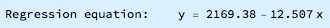 Replace X with EV
Number of schools
Year    1982.    1984.  1986    1988    1990.   1992
Year
Fitting a trend line
Fit a trend line to the data in the following table, which shows the number of government schools in Victoria over the period 1981–92 and interpret the slope.
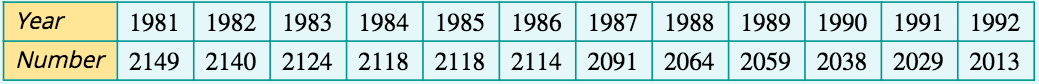 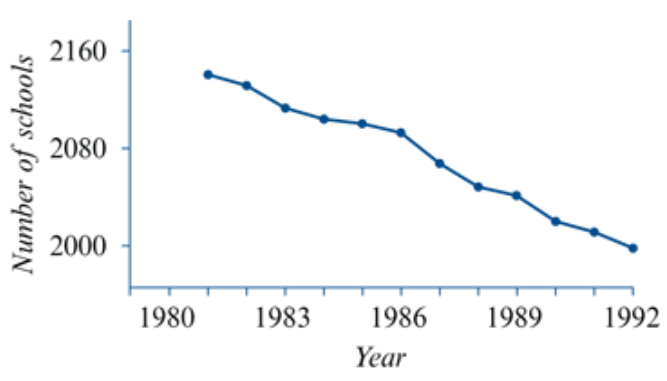 Number of schools =2169−12.5×=2169−12.5× year
Slope =−12.5
Over the period 1981–92 the number of schools in Victoria decreased at an average rate of 12.5 schools per year.
Forecasting
Using a trend line fitted to a time series plot to make predictions about future values is known as trend line forecasting.
Number of schools =2169−12.5×=2169−12.5× year
How many government schools do we predict for Victoria in 2015 if the same decreasing trend continues? Give your answer correct to the nearest whole number.
= year ‘1’, then 2015 = year ‘35’.

Number of schools=2169−12.5×year
=2169−12.5×35≈1732 schools
Fitting a trend line (seasonality)
The deseasonalised quarterly sales data from Mikki’s shop are shown below.
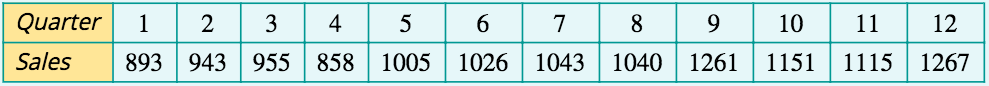 Fit a trend line and interpret the slope.
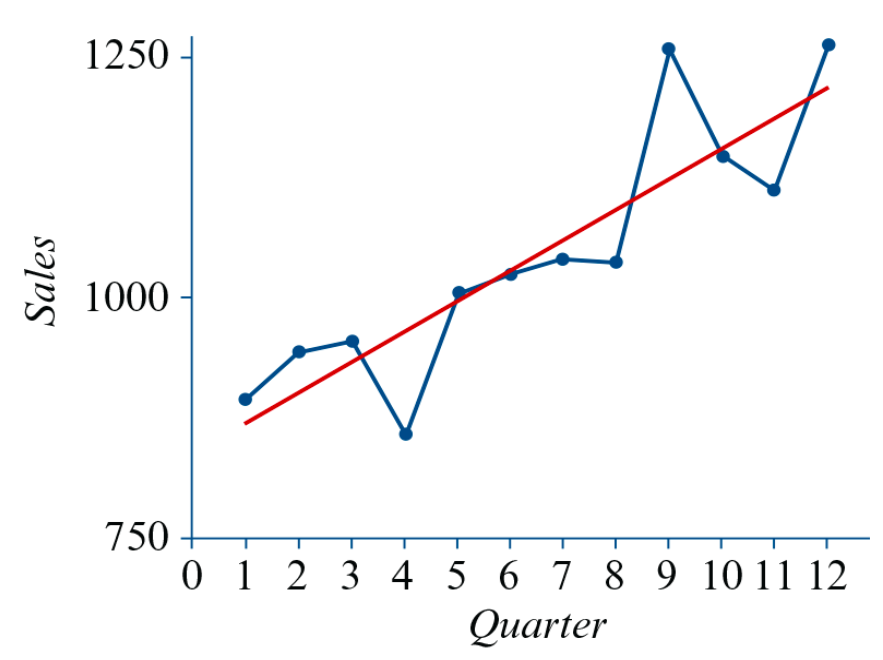 Sales =838.0+32.1× quarter
Over the 3-year period, sales at Mikki’s shop increased at an average rate of 32 sales per quarter.
Forecasting taking seasonality into account
When time series data is seasonal, it is usual to deseasonalise the data before fitting the trend line.
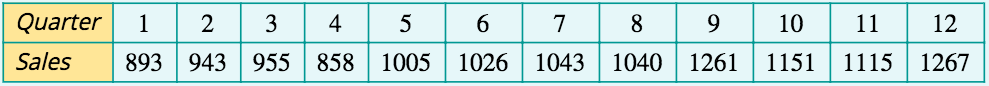 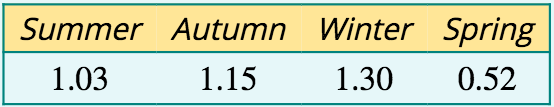 Sales =838.0+32.1× quarter
What sales do we predict for Mikki’s shop in the winter of year 4? (Because many items have to be ordered well in advance, retailers often need to make such decisions.)
Sales=838.0+32.1×quarter=838.0+32.1×15=1319.5Deseasonalised sales prediction for winter of year 4=1319.5
Seasonalised sales prediction for winter of year 4 =1319.5×1.30≈1715